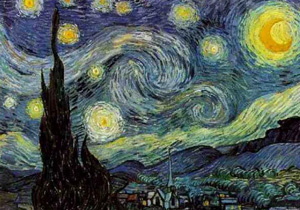 Starry Night
1889
Most famous painting
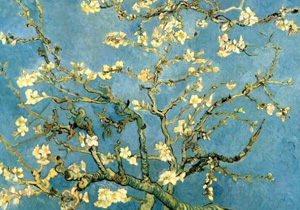 Branches with almond buds
1890
Potato Eaters 1885- First major work
Wheatfield with Crows- 1890
Café Terrace on the Place du Forum- 1888
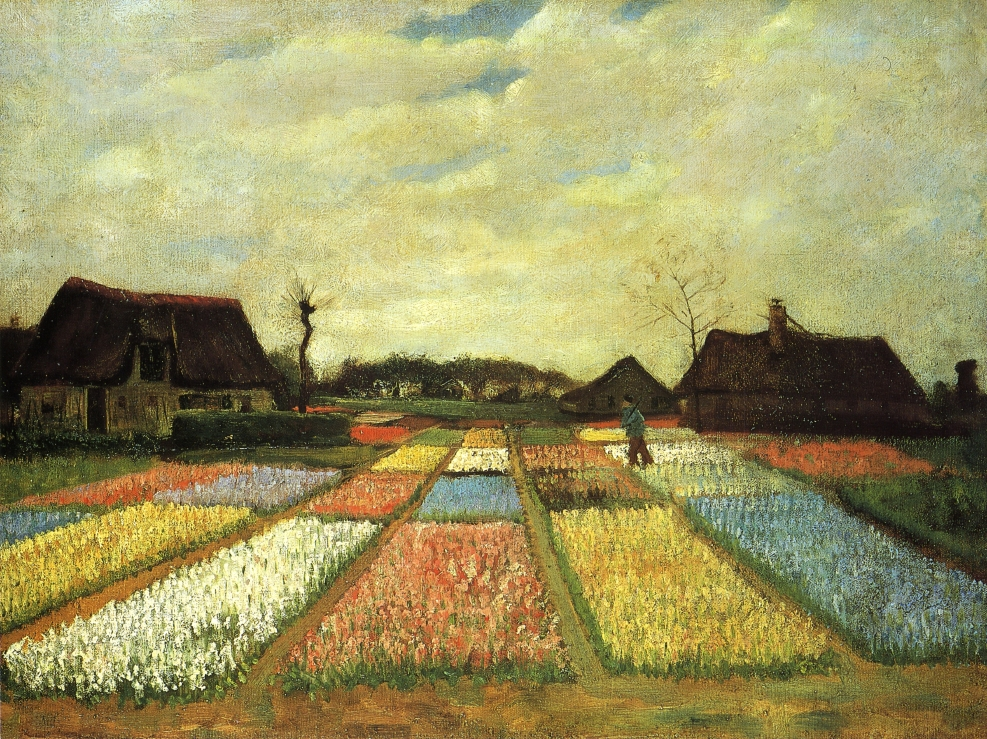 Bulb fields
1883
The Red Vineyard at Arles1888
The only portrait that he sold during his lifetime.
What more could have been done
Vincent Van Gogh.
Considered the 2nd greatest Dutch painter after Rembrandt.
Believed to have produced around 2100 pieces of art. 
Three of his family members were art dealers.
He worked for an art dealer.
Mother was an amateur artist.
Yet, in his life he only sold one painting.
What more could have been done
Text: Isaiah 5:4
	“What more could have been done for my vineyard, that I have not done in it?  When I looked for it to yield grapes, why did it yield wild grapes?
The context of this verse is God’s complaint against Judah and Jerusalem.
What had God done for his people?
Consider verses 1-2
What more could have been done
I Corinthians 3:9- Paul makes reference to the church being a vineyard.
What has God done for his vineyard (Church)?
GIVEN HIS SON TO SANCTIFY HER- Eph. 5:25
GIVEN HIS WORD TO CLEANSE HER- Eph. 5:26
GIVEN ALL SPIRITUAL BLESSINGS THROUGH HER- Eph. 1:3, 22-23. 
What more could have been done for his vineyard?